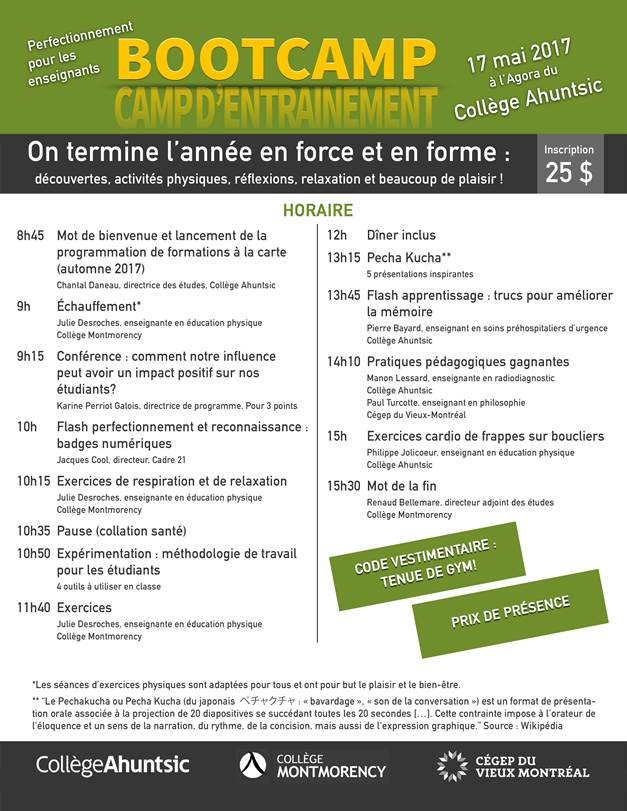 Pratiques inclusives gagnantes
Manon Lessard, ens. Radiodiagnostic, Collège Ahuntsic
Paul Turcotte, ens. Philosophie Cégep du Vieux-Montréal
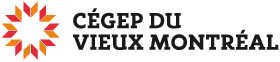 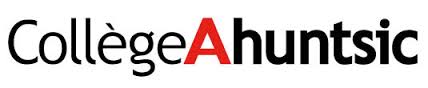 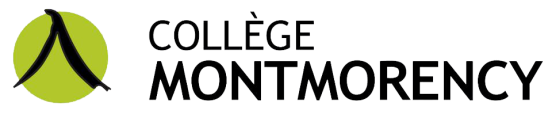 Qui sommes nous ?
Paul
Manon
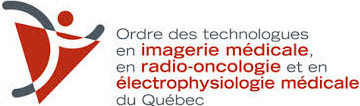 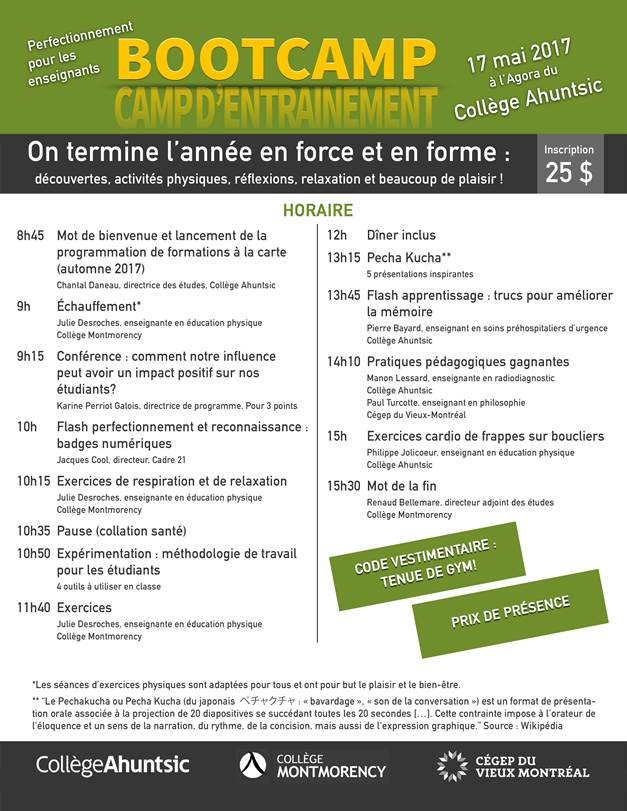 @2017, Lessard, M. et Turcotte, P.
2
[Speaker Notes: https://s-media-cache-ak0.pinimg.com/736x/23/af/6b/23af6bb46ef15022f97f2431d5deb12b.jpg]
Plan match
Nouveau paradigme ?
Secteur pré-universitaire
Secteur technique
Conclusion
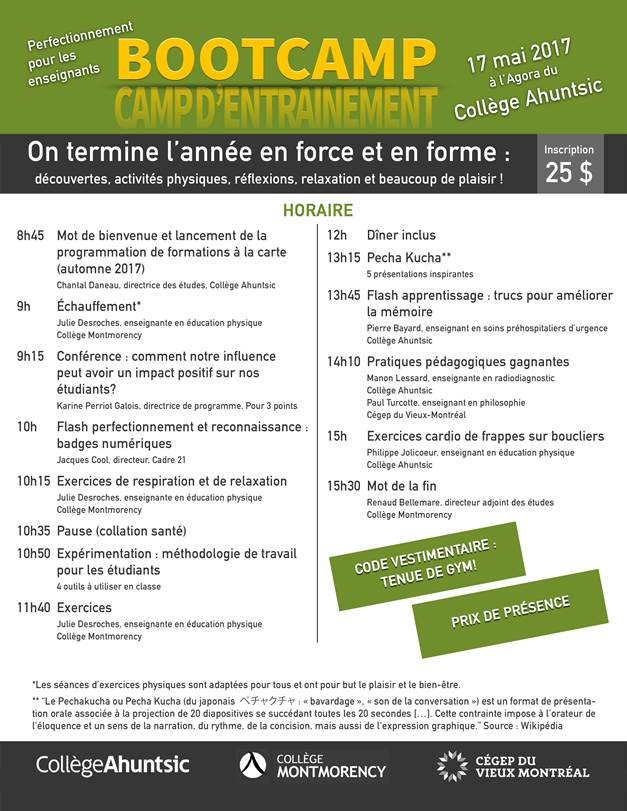 @2017, Lessard, M. et Turcotte, P.
3
[Speaker Notes: manon]
Nouveau paradigme ?Décisions législatives, historiques et sociopolitiques
1960 : 		Rapport Parent
1978:  		Création OPHQ
1984 : 		Politique À Part Égale
2000-2005: 	Réforme Système Scolaire Québécois 
2009 : 		Politique À Part Entière
2015-2016: 	Annexe S024 
			(ÉSH, Autochtones, culturelles, sports études)
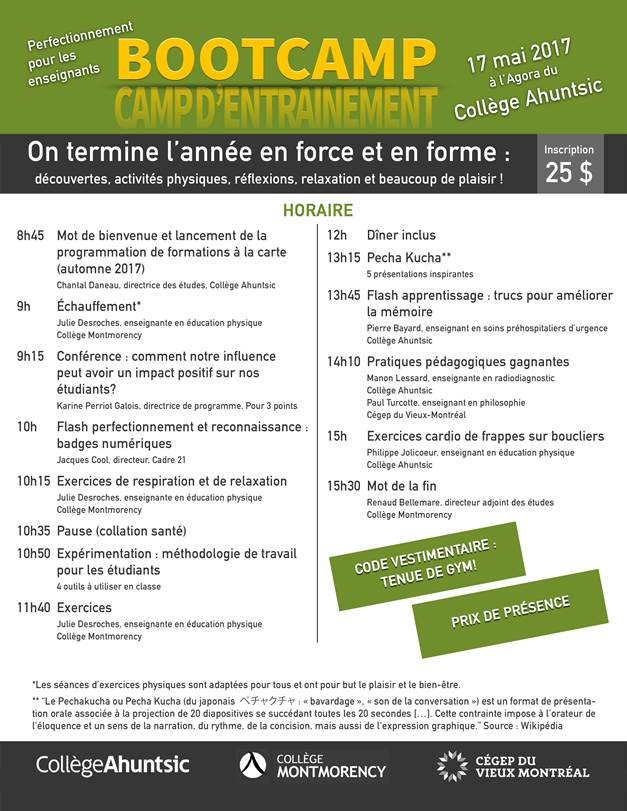 @2017, Lessard, M. et Turcotte, P.
4
[Speaker Notes: 1960 Rapport Parent, faciliter non seulement l’accès plus grande population, mais offrir la meilleure éducation supérieure (moins élitiste)
1978 la Loi assurant l’exercice des droits des personnes handicapées (Horth, 1998). Création OPHQ
1984 adoption de la politique À part égale de l’OPHQ
2000-2005 Réforme scolaire 
2009 politique À part entière  Les mesures approche inclusive d’accommodement et la promotion d’une 
2015-2016 Ministère de l’éducation Accessibilité au collégial des SH, autochtones, communautés culturelles et sports études (annexe S024)
ESH : considération des besoins; la valorisation des forces; le développement de l’autonomie; l’intégration des actions
C Culturelles : répondre aux besoins éducatifs du milieu obtenir la contribution des partenaires]
Nouveau paradigme ? Diversité étudiante au collégial
Diagnostic et soutien adaptés
Augmentation 
ÉSH (Raymond, 2014)
TSM (Marcotte, 2014)
Allophones issues de l’immigration (Gouv. Canada, 2017)
Centres d’aide (Centres collégiaux de soutien à l’intégration)
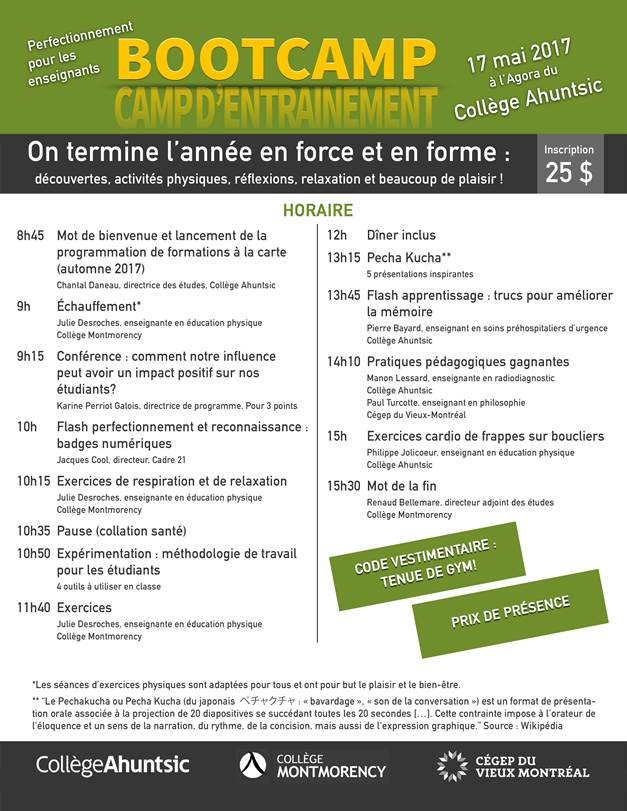 @2017, Lessard, M. et Turcotte, P.
5
[Speaker Notes: Manon
Diversité étudiante:
Augmentation personnes allophones issues de l’immigration Loslier, 2015)
Augmentation population étudiante ayant défis d’adaptation qui se rendent en stages Beaudoin (2013) 
Aug TSM, aug diagn et plus exact, traitement et soutien adaptés qui favorisent réussite scolaire au secondaire. 

Centres d’aide, service de psychologie:
Centres collégiaux de soutien à l’intégration (CCSI): 
offrir un service-conseil aux établissements; collaborer à l’organisation d’activité de transfert, d’échanges, de concertation et de formation; rendre disponibles des outils pouvant soutenir l’intégration scolaire
Aide à passer le cursus en milieu scolaire
Débordés, ne suffisent plus à la tâche
Accommodement pas inclusion]
Nouveau paradigme?Diversité étudiante au collégial
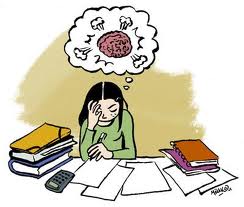 Tous 
Manifestations  différentes 
Stress et anxiété
Besoins différents
Moment ou à un autre de la formation
Obstacles à l’apprentissage et réussite
Raymond (2014); Marcotte (2014)
Source des images
https://tdah365.files.wordpress.com/2013/01/concentration.jpg
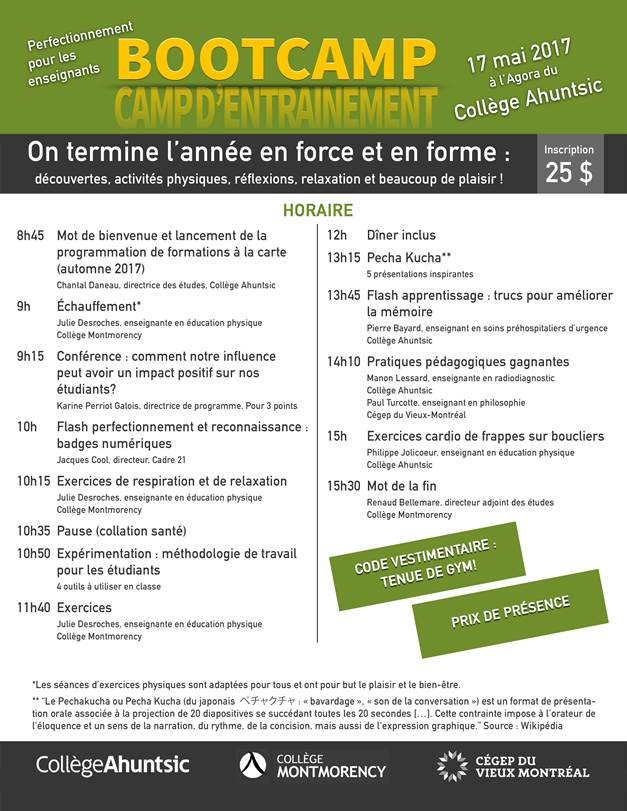 @2017, Lessard, M. et Leroux, JL
6
Nouveau paradigme?	Pédagogie inclusive
« Moyens utilisés pour susciter l’apprentissage chez les élèves dans une perspective inclusive, c’est-à-dire qui valorise la différence, qui reconnaît la valeur de toutes formes d’expression de l’intellect et qui intègre à sa pratique cette idée de collaboration authentique entre élèves et intervenants scolaires» 

Rousseau, Prud’homme et Vienneau (2015)
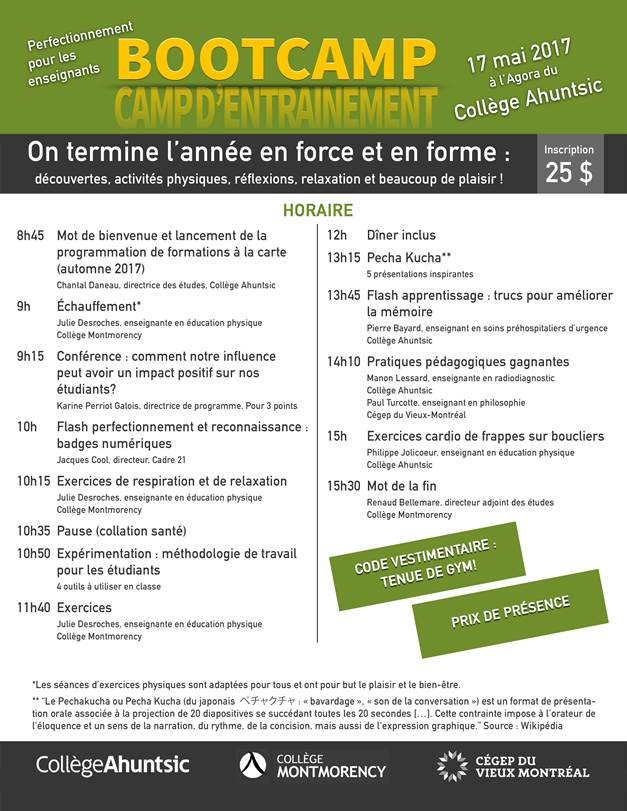 @2017, Lessard, M. et Turcotte, P.
7
[Speaker Notes: Source de l’image: http://ekladata.com/SO_Q03Psc5C_MjVyP4NjzaeUfk0.png]
Nouveau paradigme?Pratiques inclusives
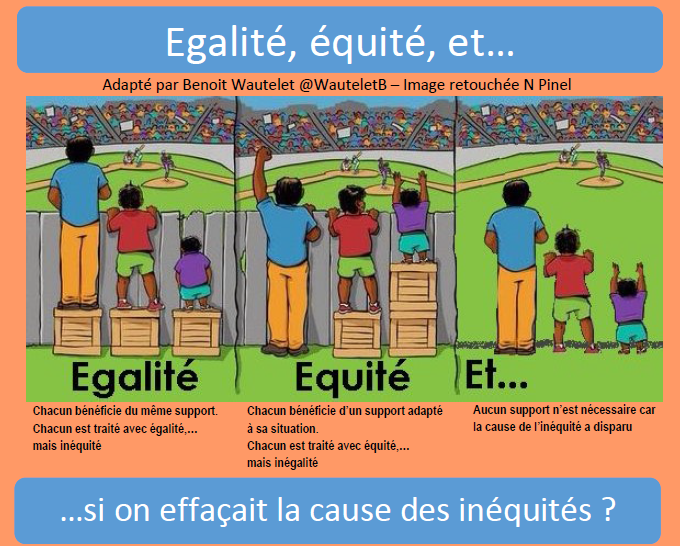 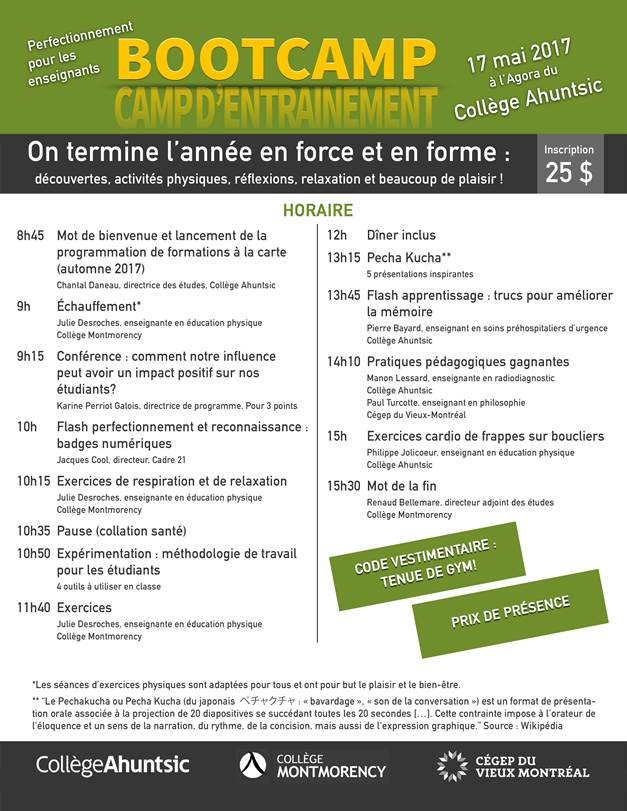 @2017, Lessard, M. et Turcotte, P.
8
[Speaker Notes: Source de l’image: http://ekladata.com/SO_Q03Psc5C_MjVyP4NjzaeUfk0.png]
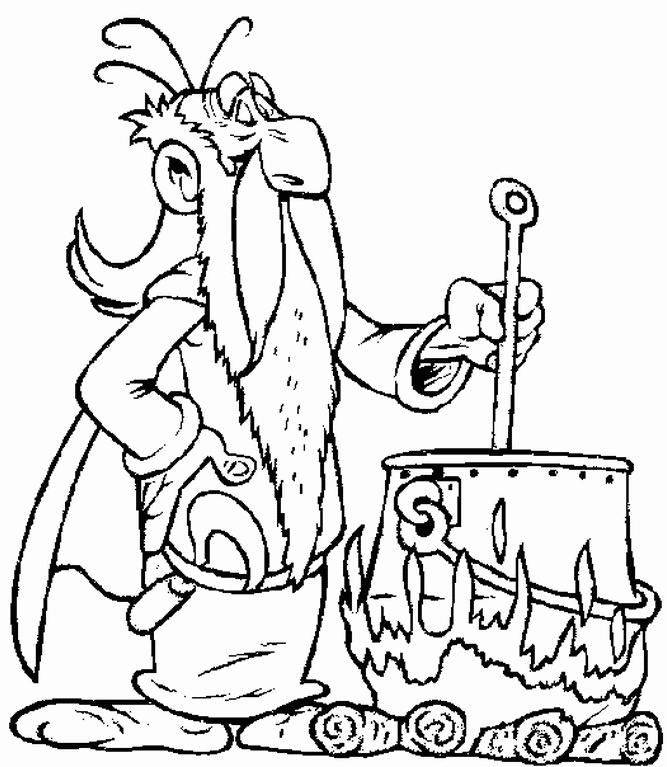 @2017, Lessard, M. et Turcotte, P.
9
[Speaker Notes: https://www.bing.com/images/search?view=detailV2&ccid=b5bdYizc&id=3F3EA53E0B3543BF4BD8FF2687FD8B0287E0BBD9&thid=OIP.b5bdYizccqIlr66k6Eh0-gDpEM&q=pas+de+recette+miracle+mais+concrette&simid=608041553808589166&selectedIndex=285&ajaxhist=0]
Nouveau paradigme?Pratiques inclusives
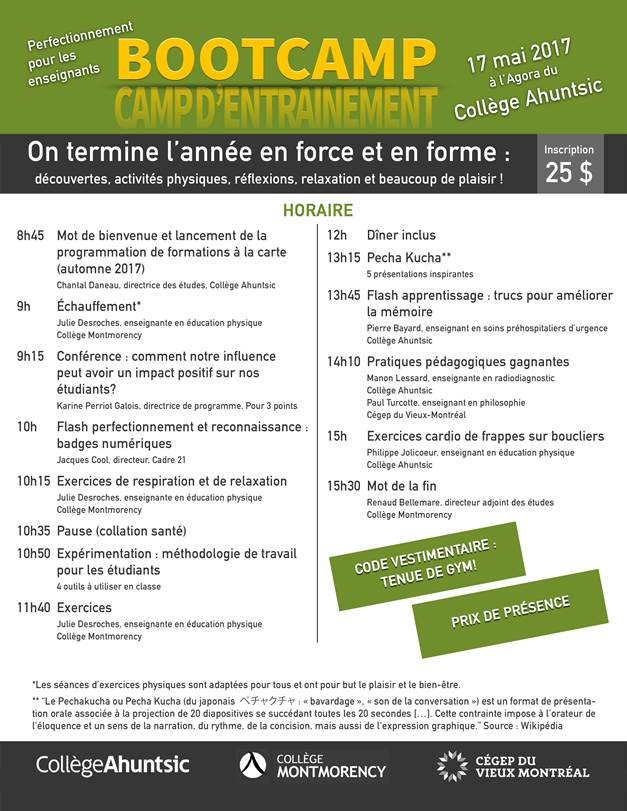 @2017, Lessard, M. et Turcotte, P.
10
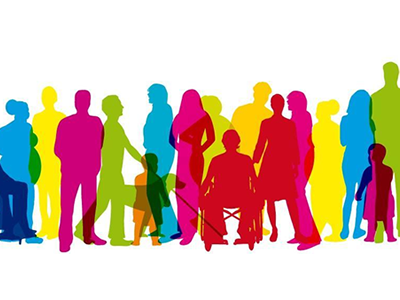 Formation générale Secteur pré-universitaire
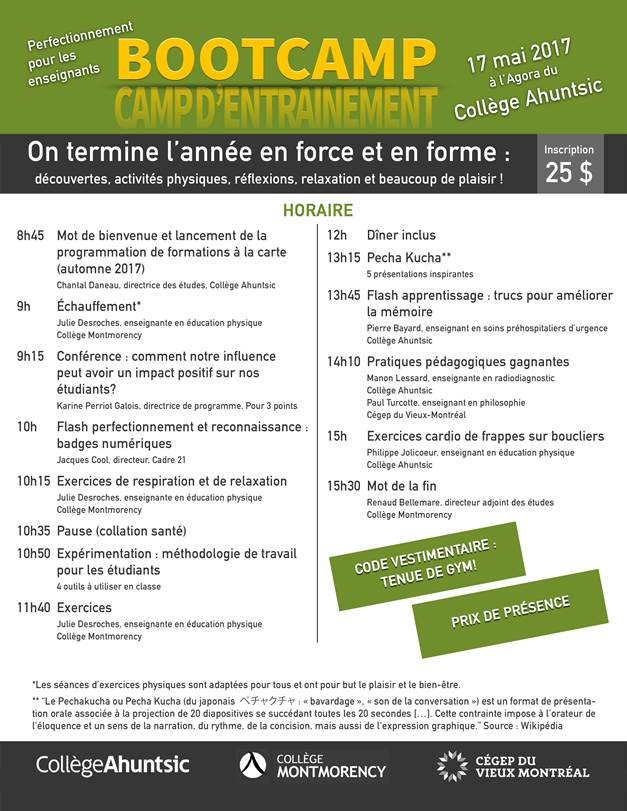 @2017, Lessard, M. et Turcotte, P.
11
Formation généraleMises en situation pédagogie gagnante
En classe
Contexte: exposé magistral
Obstacles : une structure d’exposé calquée sur ma structure mentale…
Pistes de solutions: guider l’information (CUA 3.3;7.3; 9.2)
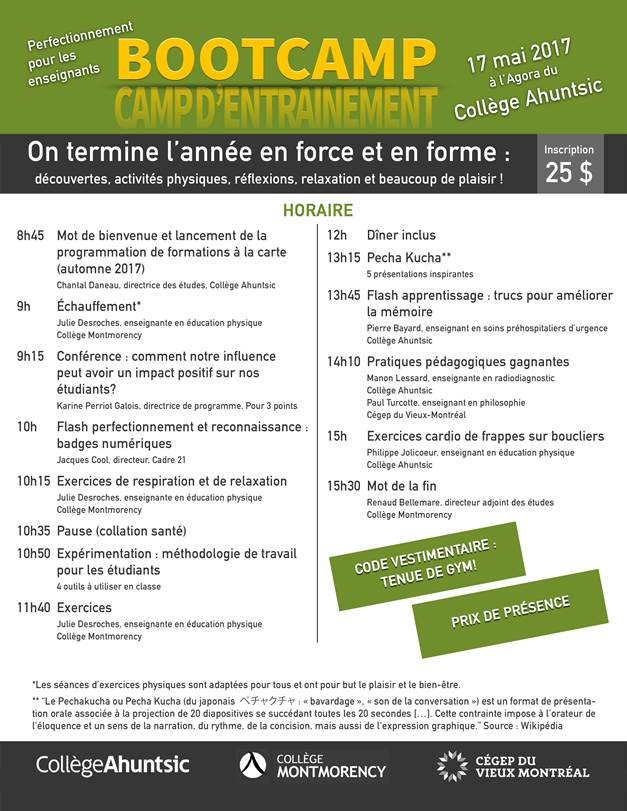 @2017, Lessard, M. et Turcotte, P.
12
[Speaker Notes: paul]
@2017, Lessard, M. et Turcotte, P.
13
Formation généraleMises en situation pédagogie gagnante
Proto-soutenance
Contexte: rédaction en classe… ou au labo
Obstacles : répondre à tous les besoins par une même formule, tout en évitant le plagiat
Pistes de solutions: formation et présentation en mains propres; défense de sa dissertation
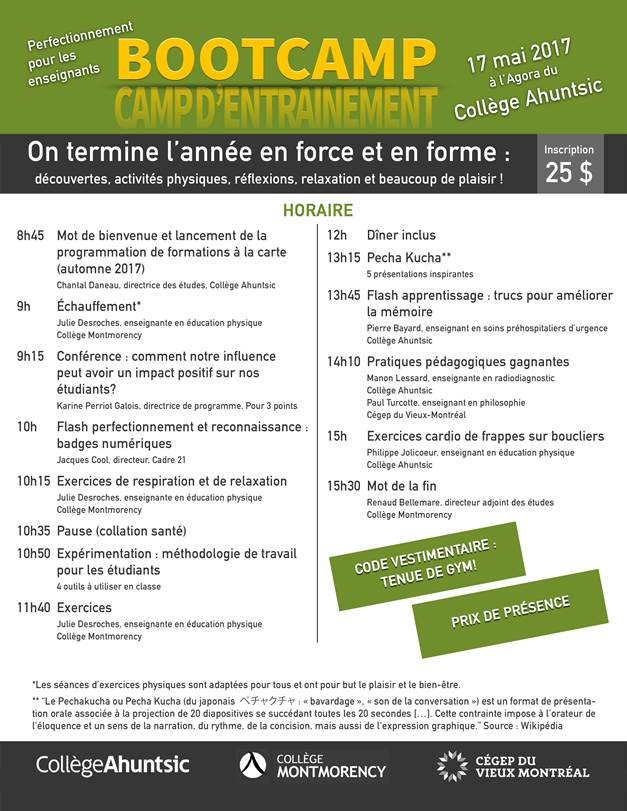 @2017, Lessard, M. et Turcotte, P.
14
[Speaker Notes: paul]
Secteur pré-universitaireMises en situation pédagogie gagnante
« Monsieur, come on… »
Contexte: travail écrit en fin de session 
Obstacles : travail écrit en fin de session
Pistes de solutions: travail écrit, ou parlé, ou filmé ou…
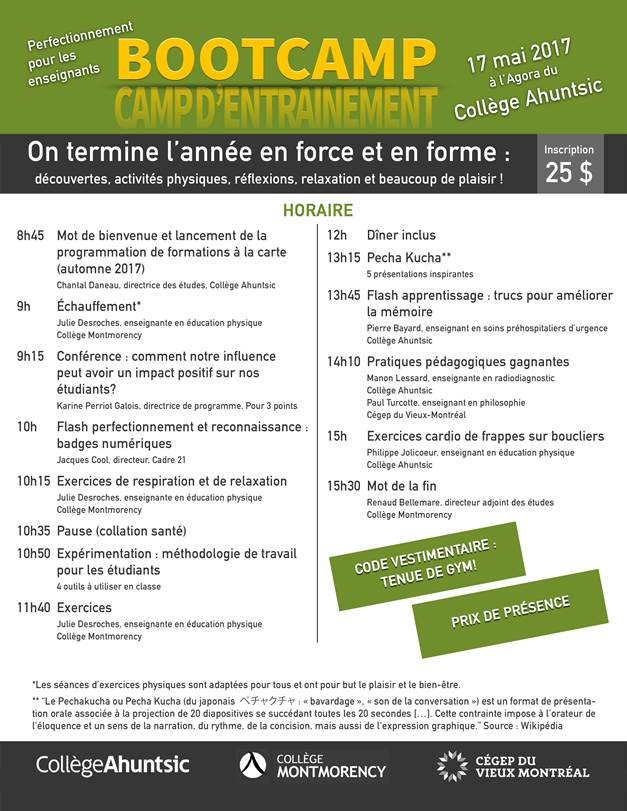 @2017, Lessard, M. et Turcotte, P.
15
[Speaker Notes: paul]
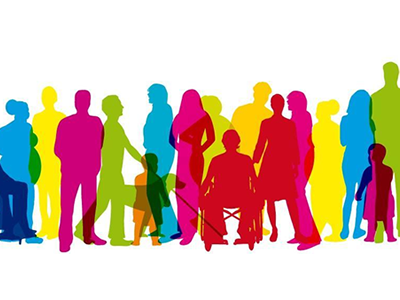 Secteur technique
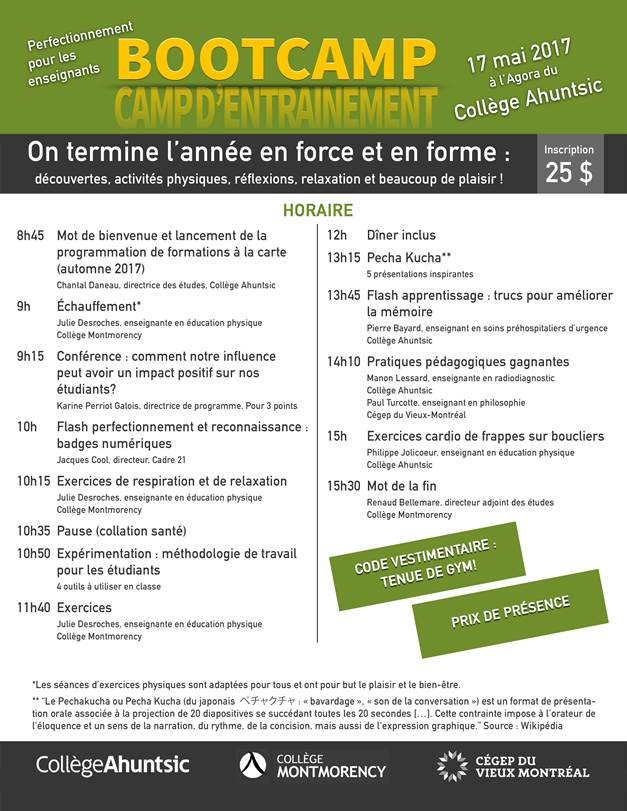 @2017, Lessard, M. et Turcotte, P.
16
Secteur techniqueMises en situation pédagogie gagnanteApproche en lien avec la diversité
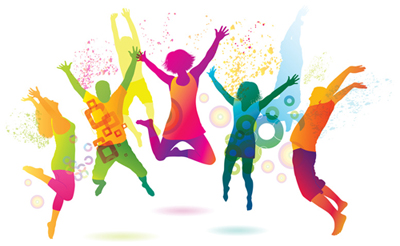 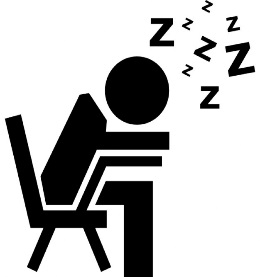 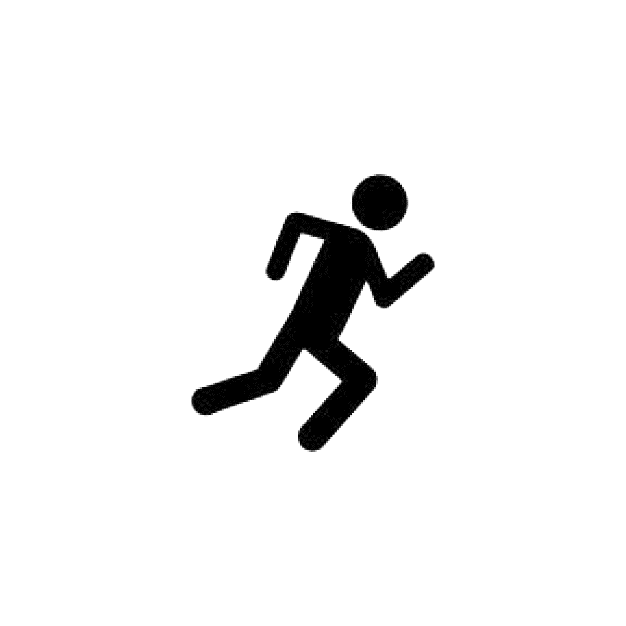 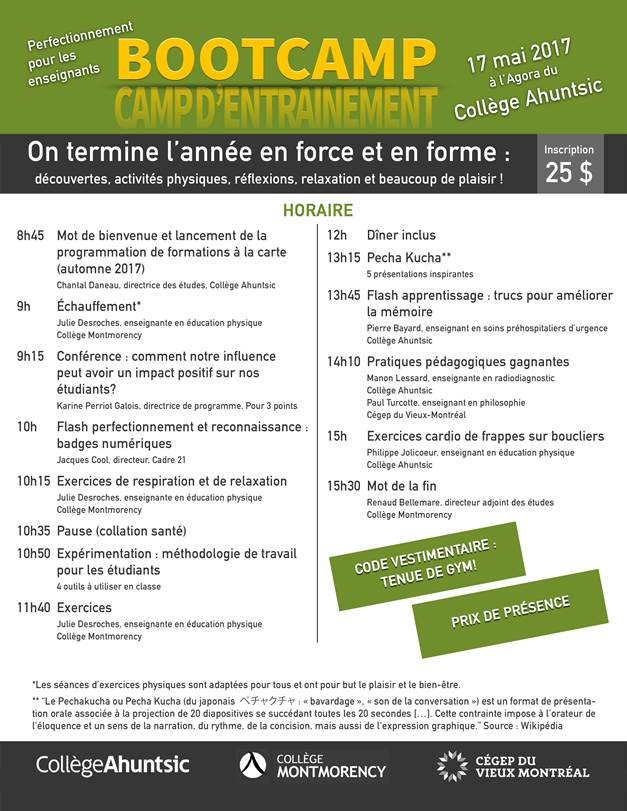 @2017, Lessard, M. et Turcotte, P.
17
[Speaker Notes: Manon 

http://www.phalempin.fr/sport-loisir.scat.htm
http://musga.fr/wp-content/uploads/2016/10/etudiant-de-sommeil-en-classe_318-59506.jpg
http://cliparts.co/cliparts/kTM/KK6/kTMKK6nxc.jpg]
Secteur techniqueMises en situation pédagogie gagnanteApproche en lien avec APC
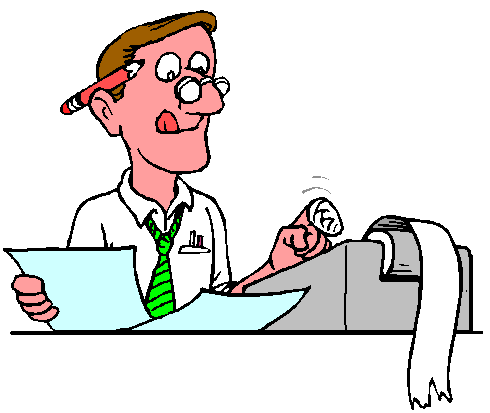 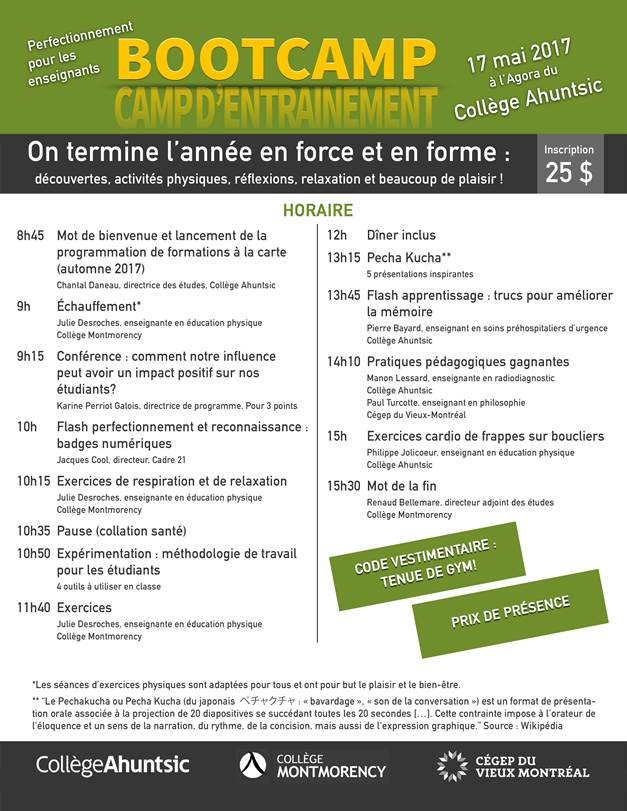 @2017, Lessard, M. et Turcotte, P.
18
[Speaker Notes: Manon

http://www.lpst.be/nos-metiers.html]
Secteur techniqueMises en situation pédagogie gagnanteApproche en lien avec stage
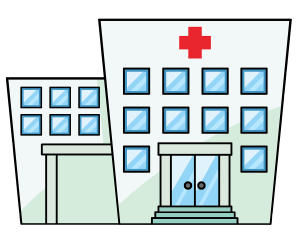 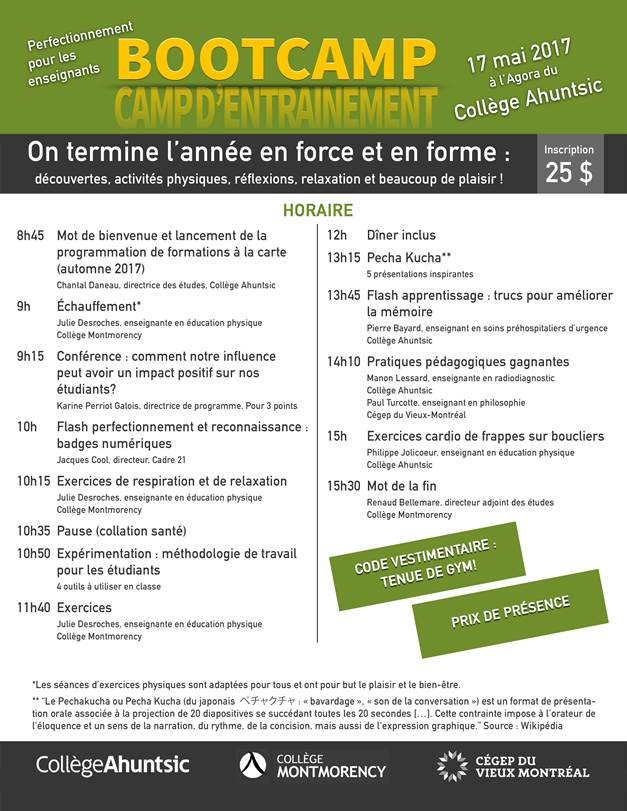 @2017, Lessard, M. et Turcotte, P.
19
[Speaker Notes: Manon

http://stay.bedandchai.com/wp-content/uploads/2016/02/hopital_delhi.png]
Ressources
CAST
Universal Design for Learning. National Center On Universal for Learning. 
http://www.udlcenter.org/ 
Centre collégial de soutien à l’intégration (CCSI) 
Soutien et conseille les équipes des Services adaptés des collège.
http://ccsi.quebec/ 
PCUA. 
Les applications pédagogiques de la conception universelle d’apprentissage. 
http://pcua.ca/
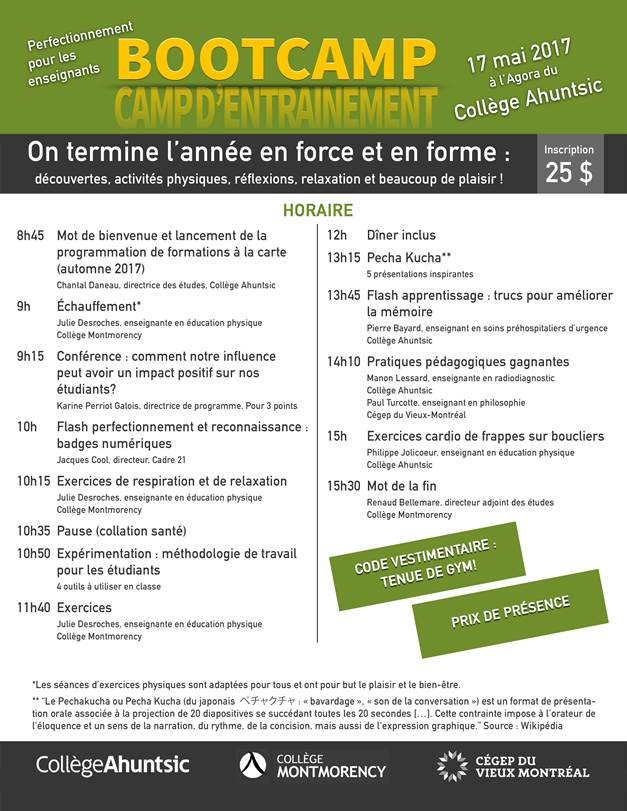 @2017, Lessard, M. et Turcotte, P.
20
Conclusion
Limites accommodements

Importance pratiques inclusives

Vous en faites !!!

Pour aller plus loin …
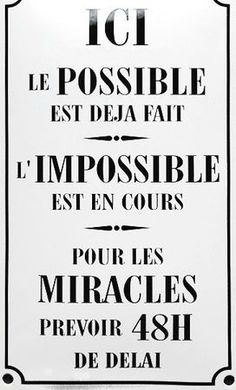 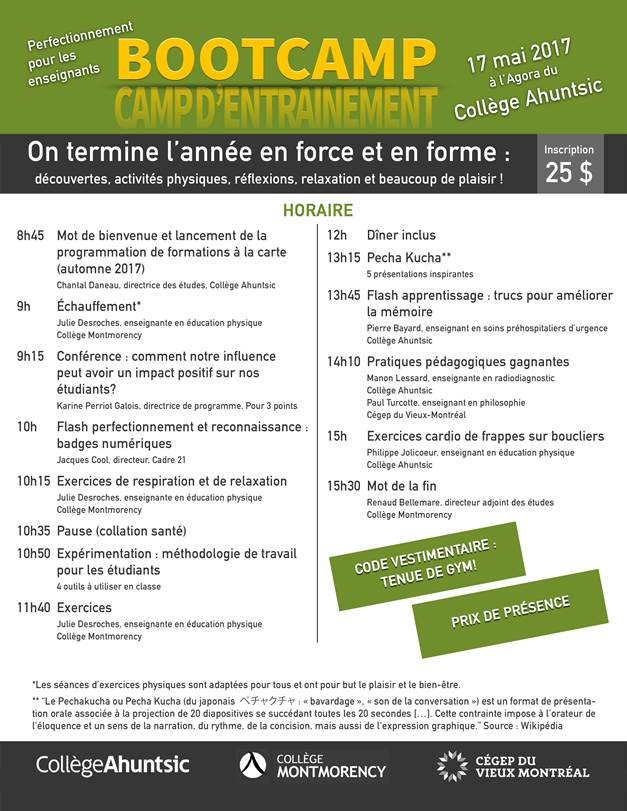 @2017, Lessard, M. et Turcotte, P.
21
[Speaker Notes: Paul
http://media-cache-ec0.pinimg.com/236x/53/e2/34/53e234b94ce203aa28800ada785e8243.jpg]
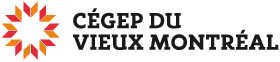 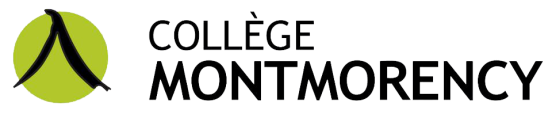 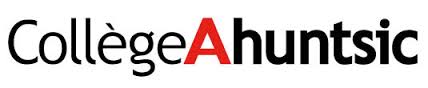 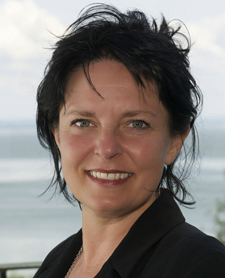 manon.lessard@collegeahuntsic.qc.ca 
manon.lessard2@usherbrooke.ca


pturcotte@cvm.qc.ca 
paul.turcotte@usherbrooke.ca
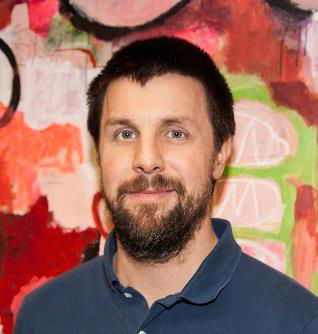 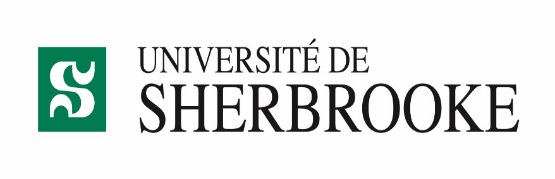 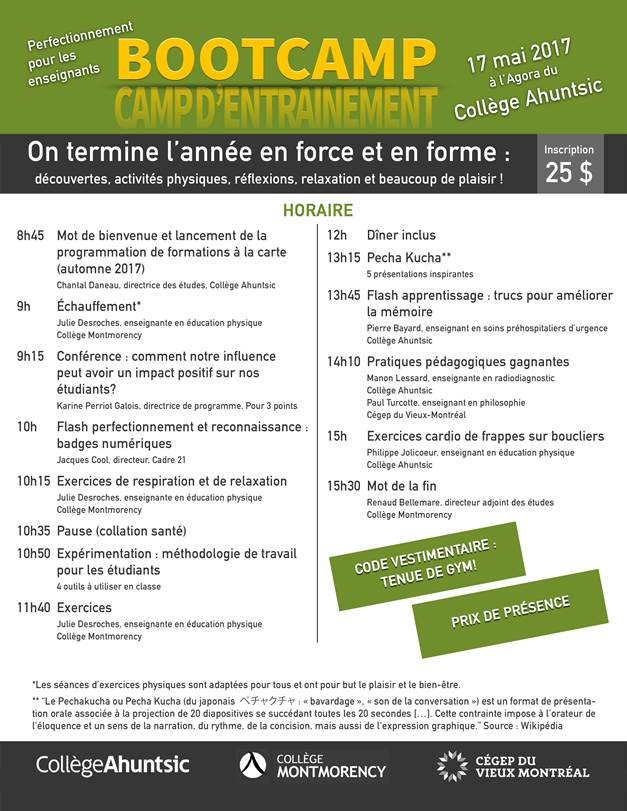 @2017, Lessard, M. et Turcotte, P.
22
Références
Gouvernement du Canada (2017). Enquête nationale auprès des apprentis. Vue d’ensemble du Canada 2015. Statistique Canada.
Marcotte, D. (2014). Conjuguer avec les difficultés psychologiques lors de la transition vers les études postsecondaires. In L. Ménard et L. St-Pierre (dir.), Se former à la pédagogie collégiale. (p. 301-329). Montréal : Association québécoise de pédagogie collégiale (AQPC).
Raymond, O. (2014). Réussir tout en ayant un trouble neurocognitif. In L. Ménard et L. St-Pierre (dir.), Se former à la pédagogie collégiale. (p. 283-327). Montréal : Association québécoise de pédagogie collégiale (AQPC).
Rousseau, N., Prud’homme, L. et Vienneau, R. (2015). C’est mon école à moi aussi … Les caractéristiques essentielles de l’école inclusive. In N. Rousseau (dir.), La pédagogie de l’inclusion scolaire. (3e éd.) Un défi ambitieux et stimulant. (p. 7-46). Québec : Presses de l’Université du Québec (1re éd. 2004).
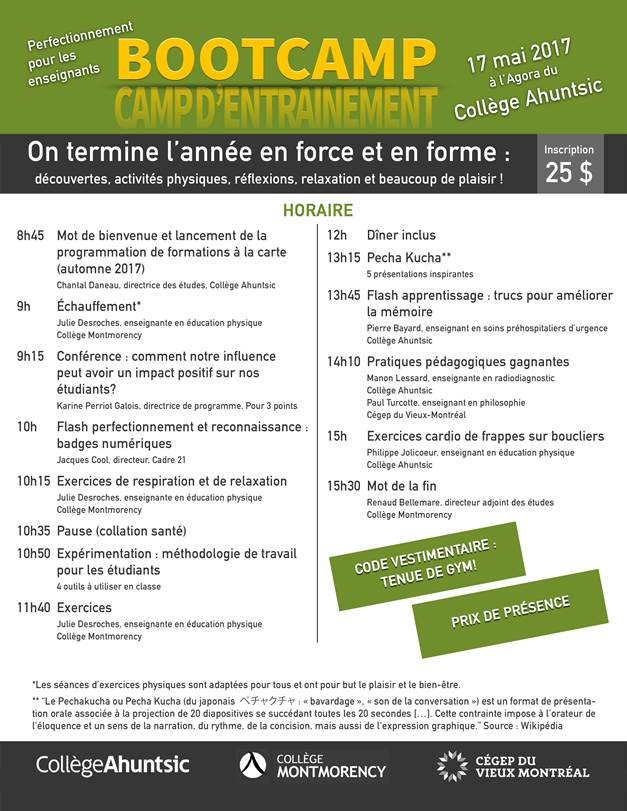 @2017, Lessard, M. et Turcotte, P.
23